(Rev. 1:1) The revelation from Jesus Christ, which God gave him to show his servants what must soon take place.
2 He made it known by sending his angel to his servant John, who testifies to everything he saw—that is, the word of God and the testimony of Jesus Christ.
(Rev. 1:3) Blessed is the one who reads aloud the words of this prophecy, and blessed are those who hear it and take to heart what is written in it, because the time is near.
“Nobody knows what Revelation means…”
It claims to be “revelation” from “Jesus” (v.1).
Apokalypsis comes from the root words “away” (apo) and “a cover” (kalypsis).
It claims to be Scripture and “prophecy” (v.3).
“The word of God” (v.2).
Scripture was “read aloud” in gatherings (Luke 4:16; Acts 13:15; 1 Tim. 4:13).
“What must… take place” (v.1). This claims to be “prophecy” (v.3).
(Rev. 1:3) Blessed is the one who reads aloud the words of this prophecy, and blessed are those who hear it and take to heart what is written in it, because the time is near.
“Nobody knows what Revelation means…”
It claims to be “revelation” from “Jesus” (v.1).
Apokalypsis comes from the root words “away” (apo) and “a cover” (kalypsis).
It claims to be Scripture and “prophecy” (v.3).
“The word of God” (v.2).
Scripture was “read aloud” in gatherings (Luke 4:16; Acts 13:15; 1 Tim. 4:13).
“What must… take place” (v.1). This claims to be “prophecy” (v.3).
Why are we “blessed” if we can’t understand it?
(Rev. 1:3) Blessed is the one who reads aloud the words of this prophecy, and blessed are those who hear it and take to heart what is written in it, because the time is near.
Wouldn’t it be nice to know what the future holds for humanity?
Why is it so hard to understand?
It was communicated through visions and symbols.
“To show… everything he saw.”
“Made it known” (esēmanen) is associated with “symbols” (Osborne, p.55).
The interpretation is often clear.
The symbols are interpreted for us 46 times!
See Mark Hitchcock lectures (Credo Courses).
“Stars” = “angels” and “lampstands” = “churches” (Revelation 1:20).
The main message is very clear.
Deep state conspiracy?
Solar flare?
Global pandemic?
Climate change?
Terrorism?
Second Coming of Christ?
Do all apocalyptic scenarios include
Nicolas Cage??
(Rev. 1:3) Blessed is the one who reads aloud the words of this prophecy, and blessed are those who hear it and take to heart what is written in it, because the time is near.
“Blessed” (makarios)
“Fortunate, happy, privileged.”
BDAG, A Greek-English Lexicon of the New Testament (2000), p.610.
Does knowing the future bring happiness?
(1) Knowing the future brings urgency to the present.
(Rev. 1:3) Blessed is the one who reads aloud the words of this prophecy, and blessed are those who hear it and take to heart what is written in it, because the time is near.
“Blessed” (makarios)
“Fortunate, happy, privileged.”
BDAG, A Greek-English Lexicon of the New Testament (2000), p.610.
Does knowing the future bring happiness?
(1) Knowing the future brings urgency to the present.
(2) Provides security during frightening times.
(Rev. 1:3) Blessed is the one who reads aloud the words of this prophecy, and blessed are those who hear it and take to heart what is written in it, because the time is near.
“Blessed” (makarios)
“Fortunate, happy, privileged.”
BDAG, A Greek-English Lexicon of the New Testament (2000), p.610.
(Lk. 21:26) “People will faint from terror… for the heavenly bodies will be shaken…
28 When these things begin to take place,
stand up and lift up your heads,
because your redemption is drawing near.”
Does knowing the future bring happiness?
(1) Knowing the future brings urgency to the present.
(2) Provides security during frightening times.
(3) Gives us hope in the face of despair.
(Rev. 1:4) John, to the seven churches in the province of Asia Minor: Grace and peace to you from him who is, and who was, and who is to come, and from the seven spirits before his throne.
(Rev. 1:5) And from Jesus Christ, who is the faithful witness, the firstborn from the dead, and the ruler of the kings of the earth.
(Rev. 1:5) And from Jesus Christ, who is the faithful witness, the firstborn from the dead, and the ruler of the kings of the earth.
To him who loves us and has freed us from our sins by his blood.
(Rev. 1:6) He has made us to be a kingdom and priests to serve his God and Father—to him be glory and power for ever and ever! Amen.
(Rev. 1:7) Look, he is coming with the clouds!
Every eye will see him, even those who pierced him.
And all peoples on earth will mourn because of him.
So shall it be! Amen.
Daniel 7:13-14
Zechariah 12:10
Matthew 24:26-27, 30
(Rev. 1:8) “I am the Alpha and the Omega,” says the Lord God, “who is, and who was, and who is to come, the Almighty.”
Isaiah 41:4; 44:6; 48:12
Revelation 22:13
(Rev. 1:9) I, John, your brother and companion in the suffering and kingdom and patient endurance that are ours in Jesus, was on the island of Patmos because of the word of God and the testimony of Jesus.
(Rev. 1:9) I, John, your brother and companion in the suffering and kingdom and patient endurance that are ours in Jesus, was on the island of Patmos because of the word of God and the testimony of Jesus.
John is the only surviving apostle (AD 95).
Irenaeus, Against Heresies, 5.30.3.
He was “condemned to the labor of the mines by Caeser Domitian.”
Victorinus, Apocalypse 10:11; cf. Eusebius, Church History 3.20.9.
“God, where are you??”
(Rev. 1:9) I, John, your brother and companion in the suffering and kingdom and patient endurance that are ours in Jesus, was on the island of Patmos because of the word of God and the testimony of Jesus.
(Rev. 1:10) On the Lord’s Day I was in the Spirit,
and I heard behind me a loud voice like a trumpet.
(Rev. 1:11) The voice said: “Write on a scroll what you see and send it to the seven churches: to Ephesus, Smyrna, Pergamum, Thyatira, Sardis, Philadelphia and Laodicea.”
(Rev. 1:12) I turned around to see the voice that was speaking to me.
(Rev. 1:12) I turned around to see the voice that was speaking to me.
And when I turned I saw
seven golden lampstands.
(Rev. 1:12) I turned around to see the voice that was speaking to me.
And when I turned I saw
seven golden lampstands.
“The seven lampstands are the seven churches.”
Verse 20
(Rev. 1:13) Among the lampstands was someone like a son of man, dressed in a robe reaching down to his feet and with a golden sash around his chest.
(Rev. 1:13) Among the lampstands was someone like a son of man, dressed in a robe reaching down to his feet and with a golden sash around his chest.
(Rev. 1:14) The hair on his head was white like wool, as white as snow,
and his eyes were like blazing fire.
15 His feet were like bronze glowing in a furnace, and his voice was like the sound of rushing waters.
(Rev. 1:14) The hair on his head was white like wool, as white as snow,
and his eyes were like blazing fire.
15 His feet were like bronze glowing in a furnace, and his voice was like the sound of rushing waters.
(Rev. 1:16) In his right hand he held seven stars, and coming out of his mouth was a sharp, double-edged sword.
His face was like the sun shining in all its brilliance.
(Rev. 1:16) In his right hand he held seven stars, and coming out of his mouth was a sharp, double-edged sword.
His face was like the sun shining in all its brilliance.
“The seven stars are the angels.”
Verse 20
(Rev. 1:16) In his right hand he held seven stars, and coming out of his mouth was a sharp, double-edged sword.
His face was like the sun shining in all its brilliance.
God’s words are described as a sharp sword.
Hebrews 4:12; Isaiah 11:4; Ephesians 6:17
(Rev. 1:16) In his right hand he held seven stars, and coming out of his mouth was a sharp, double-edged sword.
His face was like the sun shining in all its brilliance.
(Rev. 1:17) When I saw him,
I fell at his feet as though dead.
(Rev. 1:17) When I saw him,
I fell at his feet as though dead.
Then Jesus placed his right hand on me.
And he said:
“Do not be afraid.
I am the First and the Last.”
(Rev. 1:18) Jesus said,
“I am the Living One. I was dead, and now look, I am alive for ever and ever! I hold the keys of death and Hades.”
Who is revealing our future?
He rules over everything and everyone.
He reigns over the “kings” (v.5).
He is overwhelmingly powerful.
We would collapse in his presence—just like John (v.17).
He is overwhelmingly loving.
“Loves us and released us from our sins” (v.5).
He touches John (v.17).
He is always with us.
He stands in the “middle of the lampstands” (v.13).
…Even into eternity!
“I hold the keys of death” (v.18).
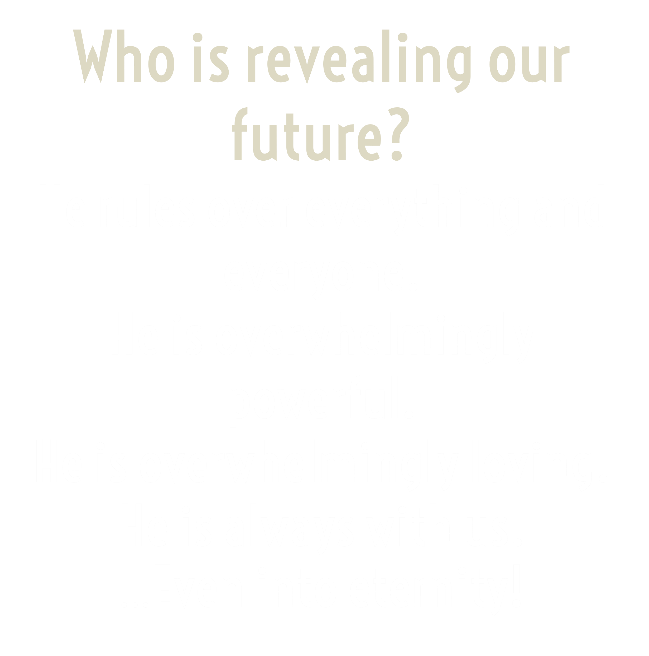 Authorship and Canonicity?
“John” (Rev. 1:1, 4, 9; 22:8).
Contains many stylistic similarities.
(Jn. 1:29; Rev. 5:6) “Lamb”
(Jn. 1:1; Rev. 19:13) “The Word of God.”
(Jn. 19:37; Rev. 1:7) Both cite Zechariah 12:10
(Jn. 16:33; Rev. 1:9) “Tribulation”
Affirmed by Church Fathers
Justin Martyr (Dialogue 81.15), Irenaeus (Against Heresies 4.14.1, 5.26.1), Tertullian (Against Marcion 3.14.24), Clement of Alexandria (Miscellanies 6.106)
Dionysius of Alexandria questioned its authorship.
Church History, 7.24-25.
Gaius of Rome “rejected it because of its use by the Montanists.”
Grant Osborne, Revelation (Grand Rapids, MI: Baker Academic, 2002), p.23.